Detectors of JWST Near IR Instruments
Marco Sirianni
ESAC 2016 JWST Workshop
ESAC, September 26-28, 2016
JWST NIR detectors
All JWST NIR Instruments uses one or more Teledyne
HgCdTe 2048x2048 18mm pixel detectors (H2RG)
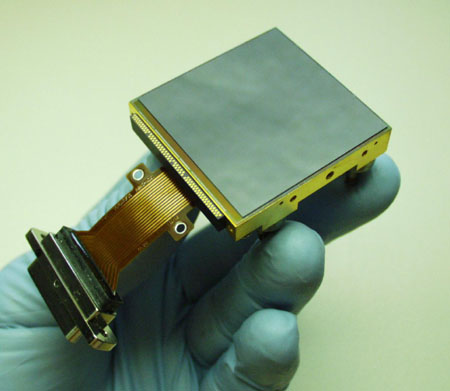 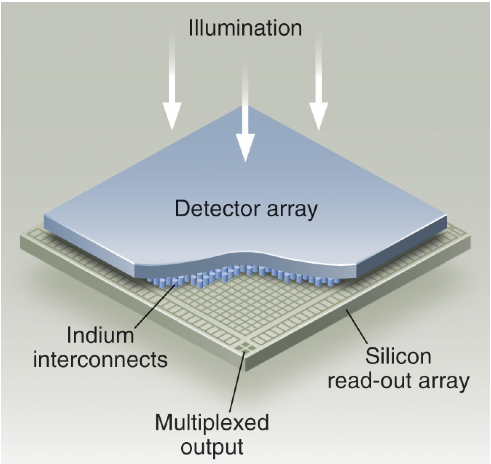 Hybrid CMOS architecture:
HgCdTe detector layer
2.5mm or 5.3 mm wavelength cutoff 
Silicon Readout integrated circuit (ROIC)
multiplexing
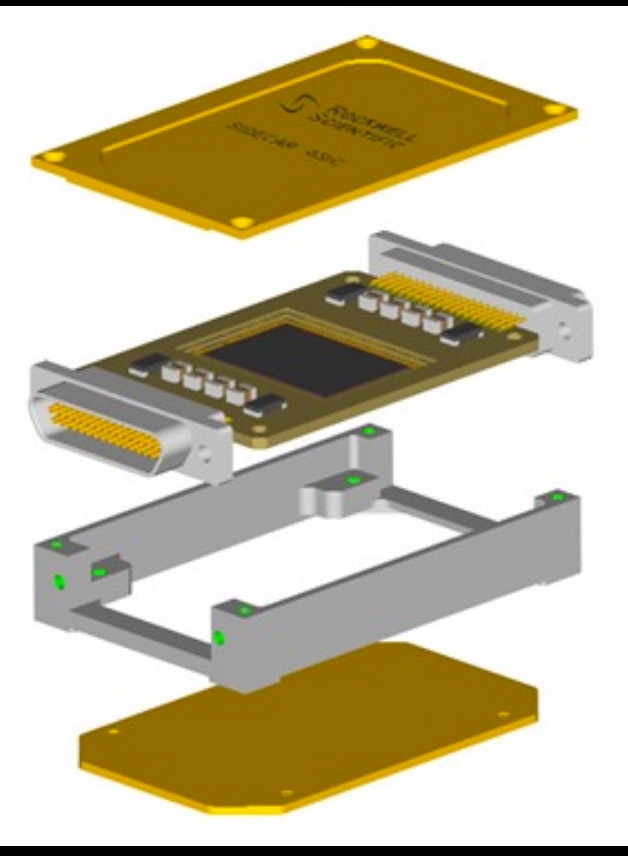 Each detector is controlled by a dedicated Teledyne
programmable SIDECAR ASIC
Provides clock and biases to the detector
Provides 16 Bit A2D conversion
Transmits  digital data to the Instrument detector electronics
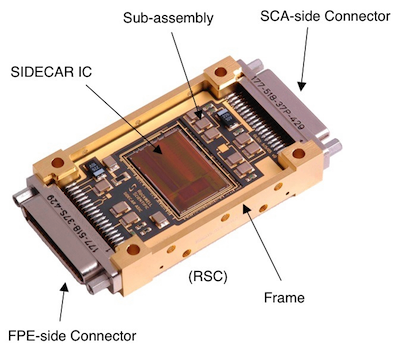 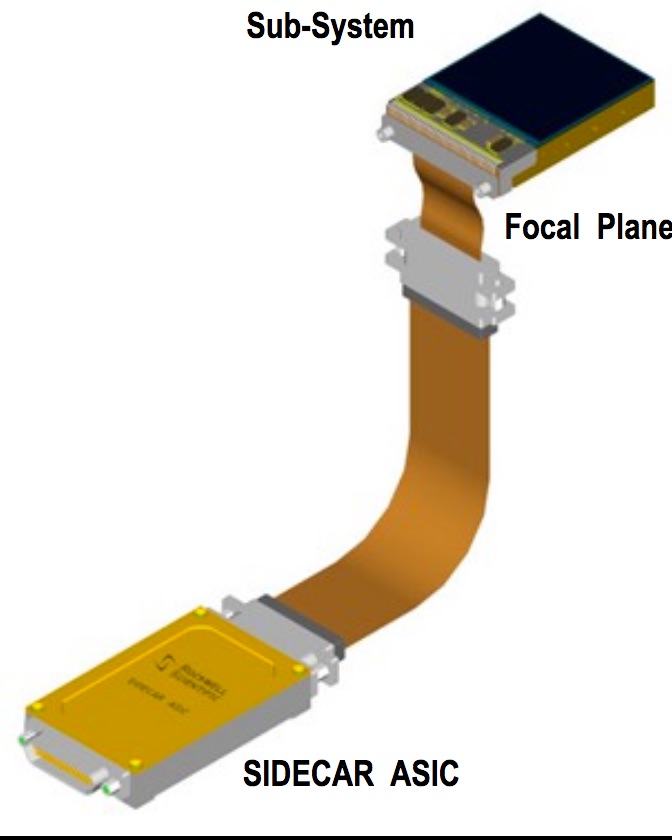 Each ASIC-detector pair is  “tuned” for optimal performance
SCAs and FPAs
Each detector is called Sensor Chip Assembly (SCA)
The Focal Plane Array (FPA) of a given SI can have one or more SCAs
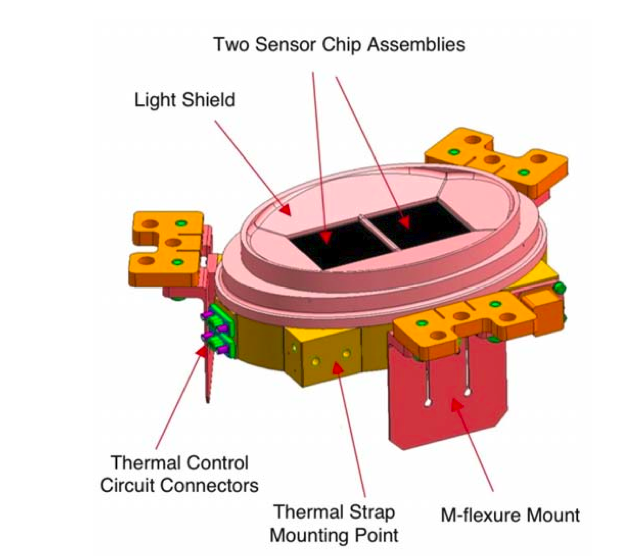 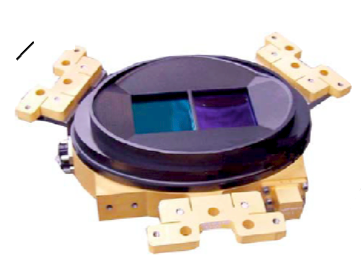 NIRSpec FPA
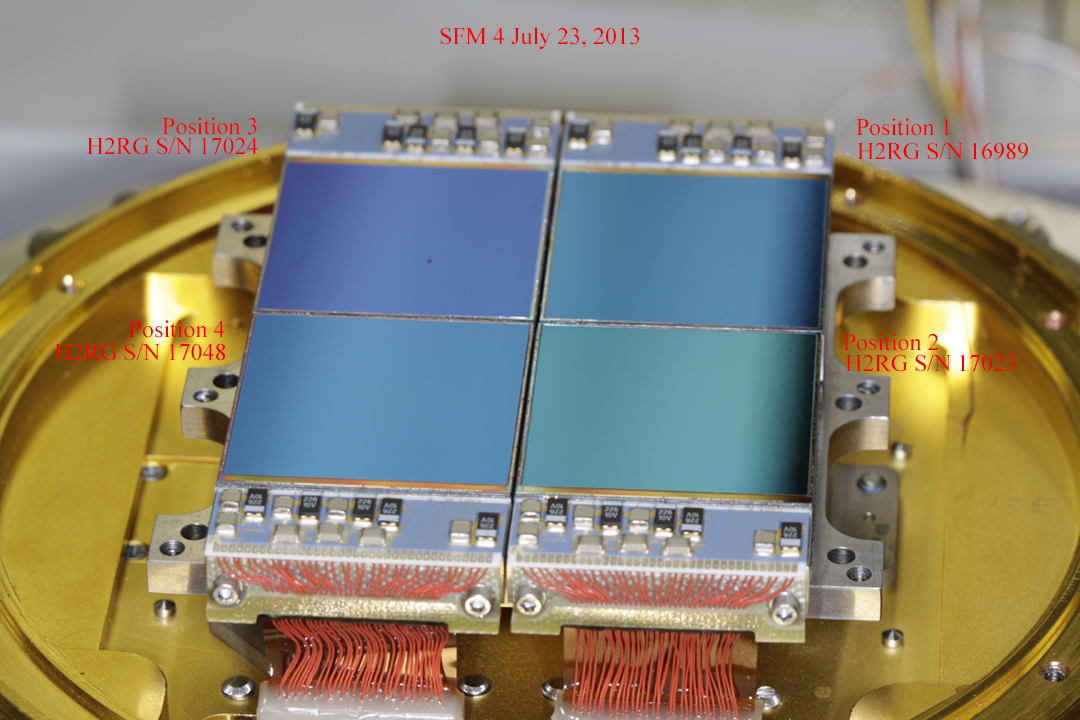 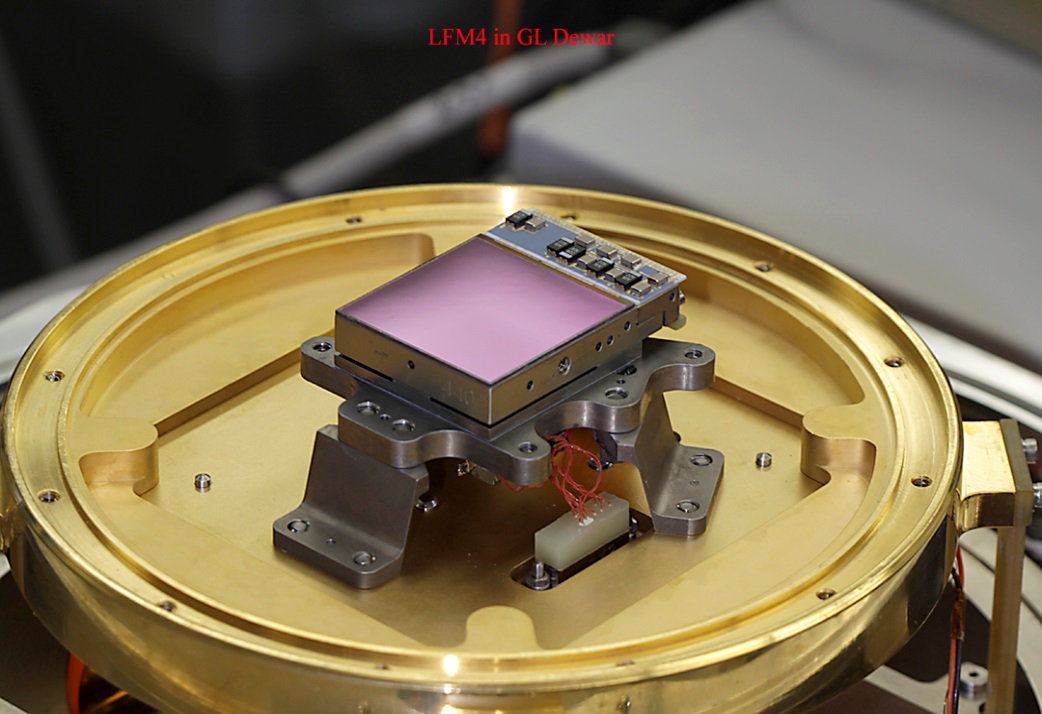 NIRcam LW FPA (1 of 2)
NIRcam SW FPA (1 of 2)
Anatomy of a SCA
I/O pads
2048x2048 pixel array
2040x2040  sensitive area
4 rows and columns or reference pixels on each side to track electronic bias and temperature drifts to correct science data
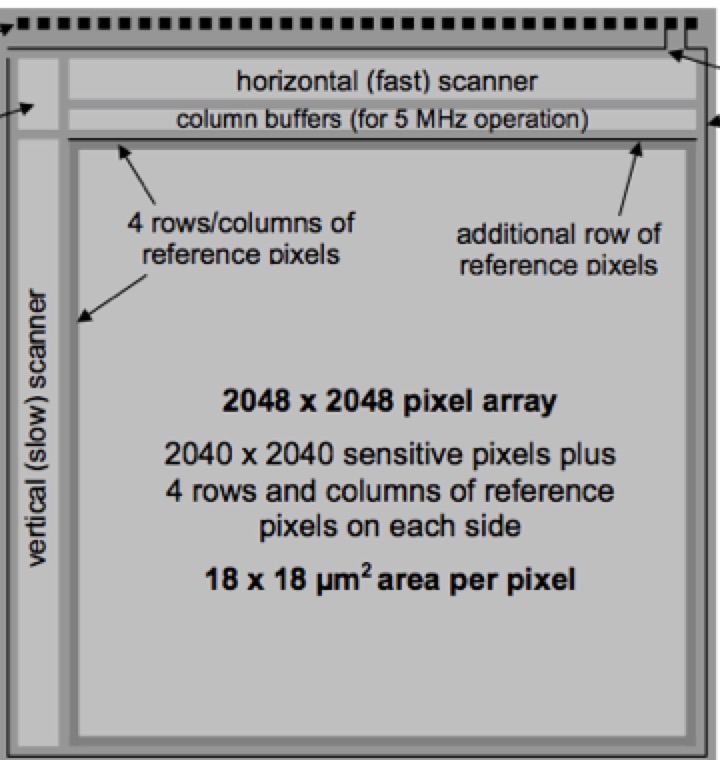 JWST H2RG read out using 4 outputs, each one taking care of a 512x2048 region
Pixels are continuously clocked at 100Khz rate to hold power dissipation constant
2040
The four outputs are operated in parallel

The ASIC re-order the pixels
2040
4 rows and columns or reference pixels
Readout Modes
Output
j
j
Horizontal fast scanning direction
Horizontal fast scanning direction
Standard Full Frame Readout
4 outputs
10.73 seconds to read the frame
HDIR=1
HDIR=0
HDIR=1
HDIR=0
HDIR=0
i0  ROWCORNER
VDIR=0
VDIR=0
j0 COLCORNER
Subarray mode
1 single outputs
Rules on size of window:
 Min NCOLS, NROWS=8
 NCOLSxNROWS = multiple of 64
Frame time depends on size
    (2ms to 42s)
Available subarrays listed in APT
Vertical slow scanning direction
Vertical slow scanning direction
NROWS  Di
i
NCOLS  Dj
Non destructive “up the ramp” readout
CMOS allows to monitor the accumulated charge without “erasing” it
Signal
12
Non destructive 
reads during
integration
Fit of the slope provides
the count rate
Multiple samples averaged down the noise
Non destructive reads
“maintain history of integration”
reset
3
2
1
idle
Signal
Signal
Cosmic 
ray hit
Time
Saturation
12
3
3
2
2
1
1
Time
Time
Integration & Exposure
One exposure can have multiple identical integrations
Exposure
Integration #1
Integration #2
Integration #3
Signal
reset
idle
reset
idle
reset
Time
Data Cube
12
Signal
12
Non destructive 
reads during
integration
Each read is saved as a slice of a 3D data cube
2
1
Time
reset
3
2
1
idle
Time
Getting all the reads in the ramp is the optimal situation, but 
it is not always feasible
Dealing with data volume
11
11
12
12
12
10
10
11
11
Signal
Signal
Signal
Signal
12
9
11
11
9
10
10
12
12
Non destructive 
reads during
integration
10
10
“Groupgap”
4
3
3
3
4
2
2
2
1
1
1
1
Time
Time
Time
Time
3
2
reset
reset
reset
reset
3
3
1
2
2
1
1
idle
idle
idle
idle
3
Time
Time
Time
Time
Groups of reads
can be averaged
on board
Reads not 
saved- “dropped”
3
2
2
“Nframes”
1
Different instruments, different requirement, different readouts patterns
Each instrument has different number of SCAs, different requirements and different “tuning”. 
Data volume restrictions also dictate readout patterns that define the structure of an integration
NIRSpec Low Noise readout : IRS2
Most NIRSpec observations are detector limited -> most stringent noise requirement
GSFC group analyzed noise properties of NIRSpec detector system and developed a new low noise readout scheme for NIRSpec Full Frame exposures.

“High level” recipe to reduce noise and noise correlation:
Send more reference pixels “to the ground” for post processing
Read reference pixels more frequently
IRS2= Improved Reference Sampling and Subtraction
Poster #3
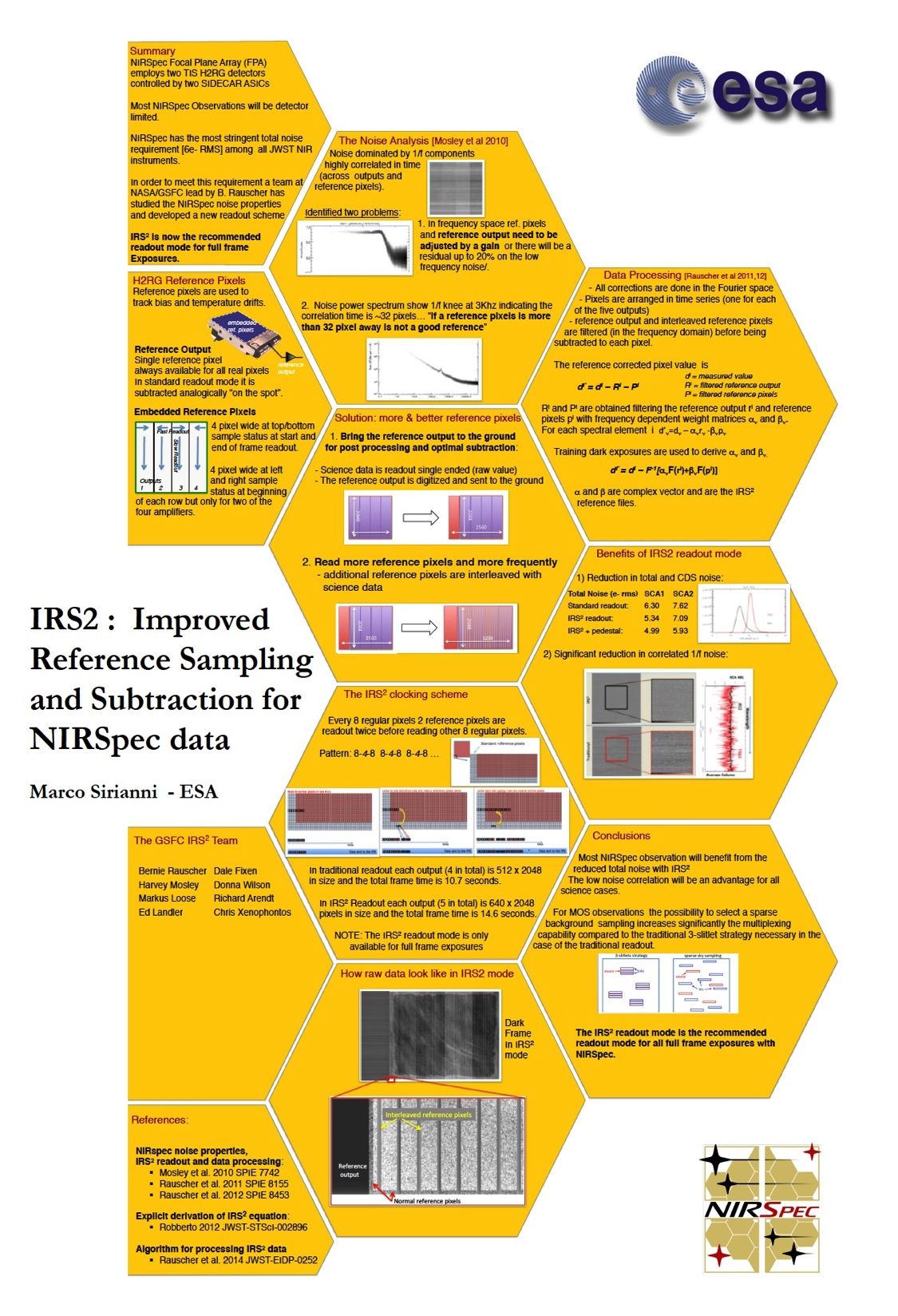 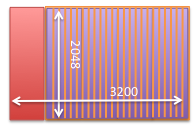 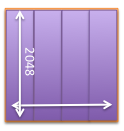 IRS2
Raw data
format
Traditional
Frame Time 14.6s
Frame Time 10.7s
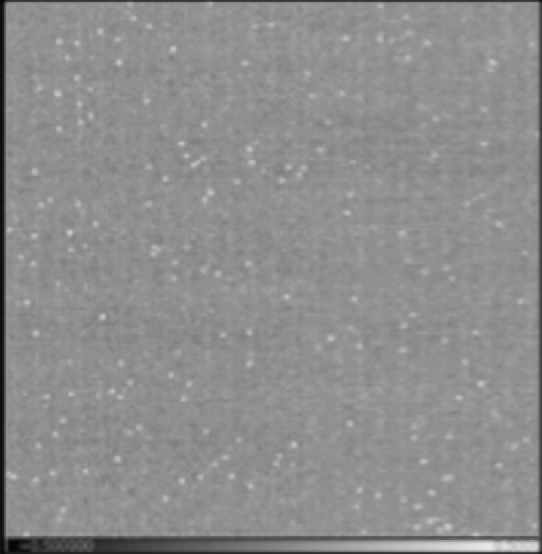 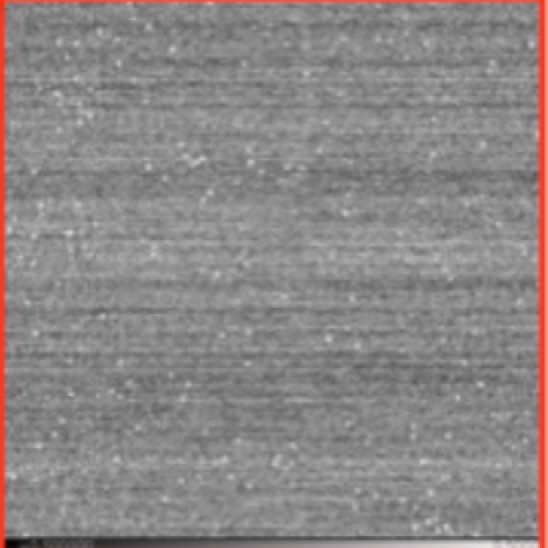 Processed dark
exposure
IRS2
Traditional
Non ideal behavior  to familiarize with….
These detector are the state of the art for NIR space mission with a 2018 launch 
They are however not perfect:
Bad Pixels
Dead pixels
Hot/noisy pixels
RC or RTN pixels 
< 0.5% on average, flagged in DQ arrays
Non Linearity
“Cosmetics”
Variation in sensitivity
Variation in full well






Generally mitigated with dithering and reference file corrections
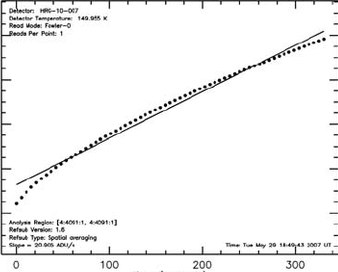 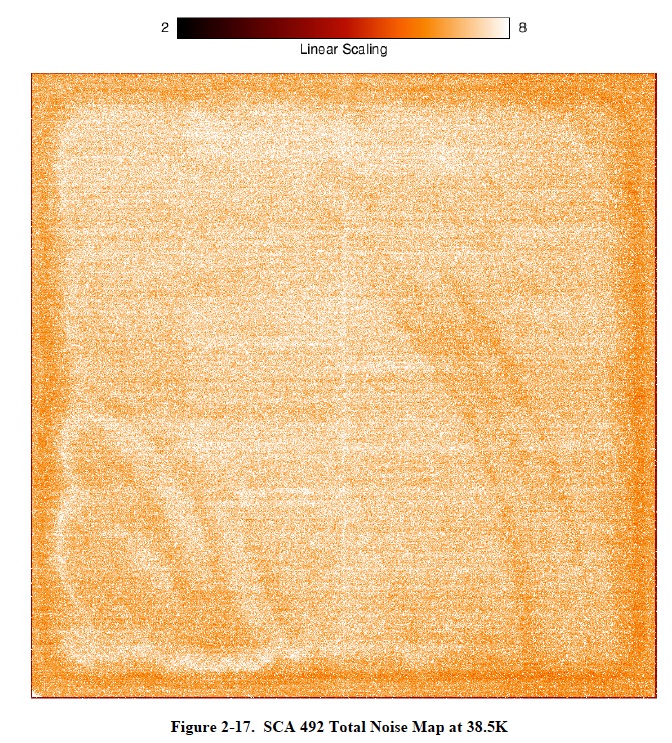 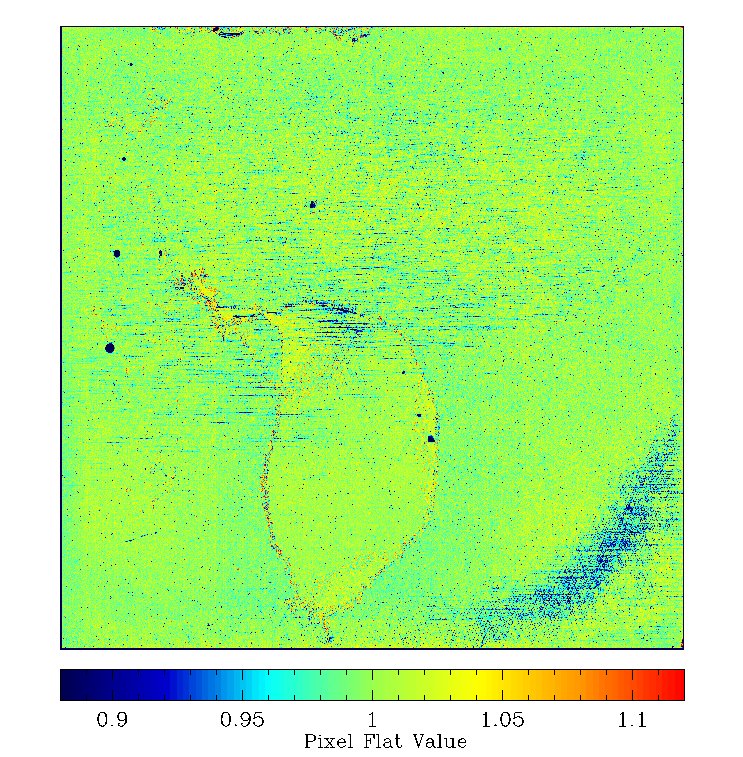 Persistence
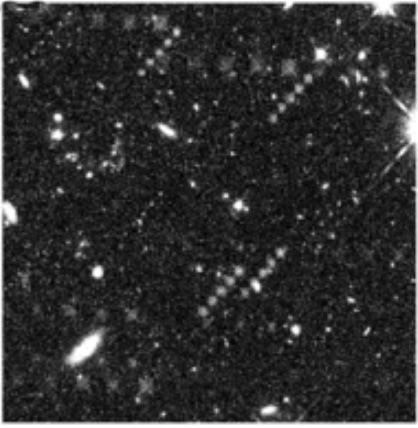 Summary
JWST NIR instruments have state of the art H2RG detectors

ASIC SIDECAR controllers add flexibility and  tuning of the performances (but also some correlated noise)

Each SI has different requirements
They are in general met with significant margin
Some operational aspects are different between various SIs

Some of the detector non ideal behaviors are still under full characterization and they will be corrected, mitigated and /or flagged

Ground detector labs will be operative during JWST operations to support investigation of possible issue and develop operational improvements